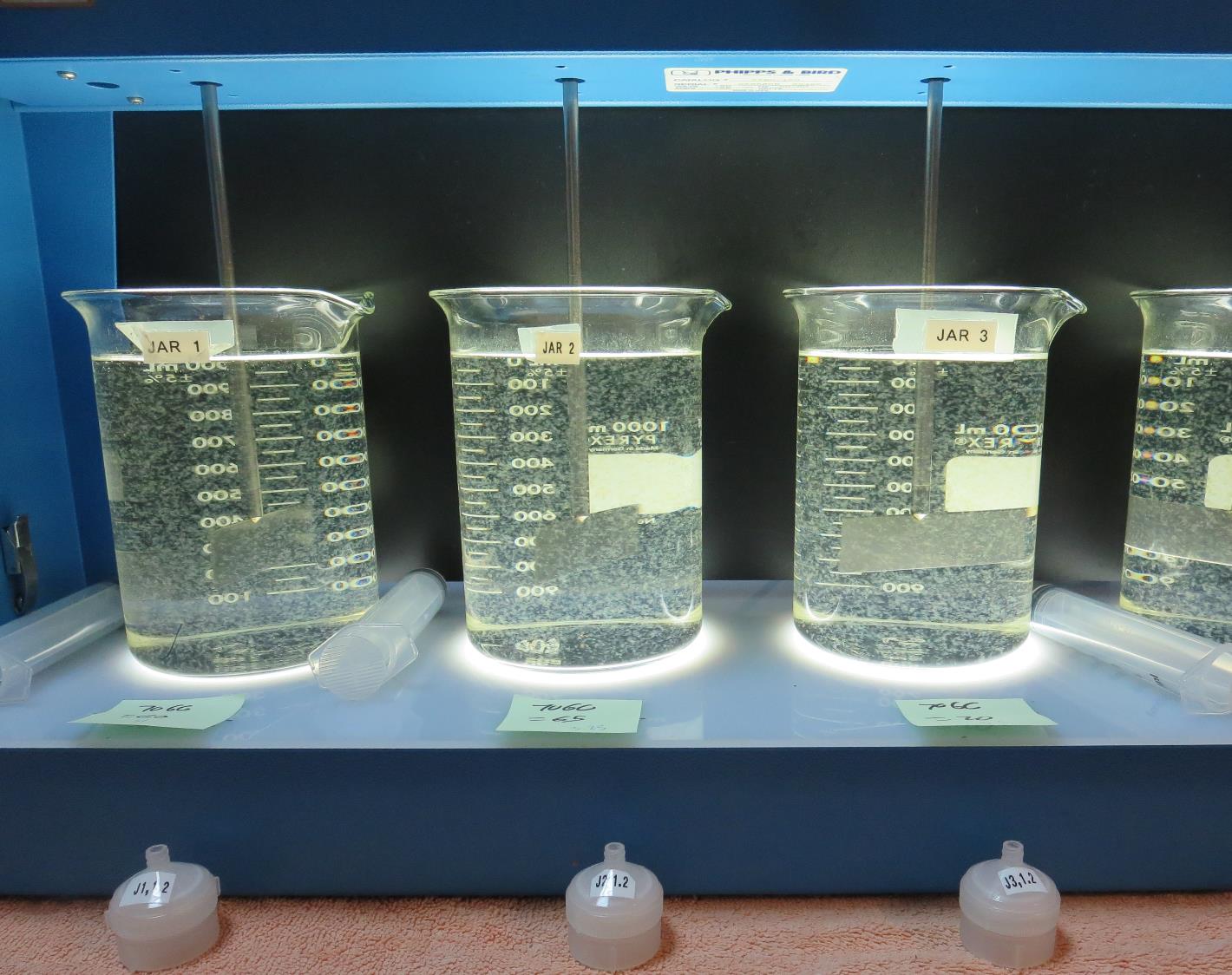 Surfwood MWCCA2300590Mendocino CountyJar Test
by Guy Schott, P.E
July 15, 2020
Source Water: Jack Peter’s CreekRoughing Filter followed by Multi-Media Filtration
Source Water Characteristics
Turbidity: 3.58 NTU
pH: 7.22
UVT: 62.7%, UVA: 0.202/cm
0.4 um Filtered
UVT: 73.3%, UVA: 0.134/cm
UVT/UVA
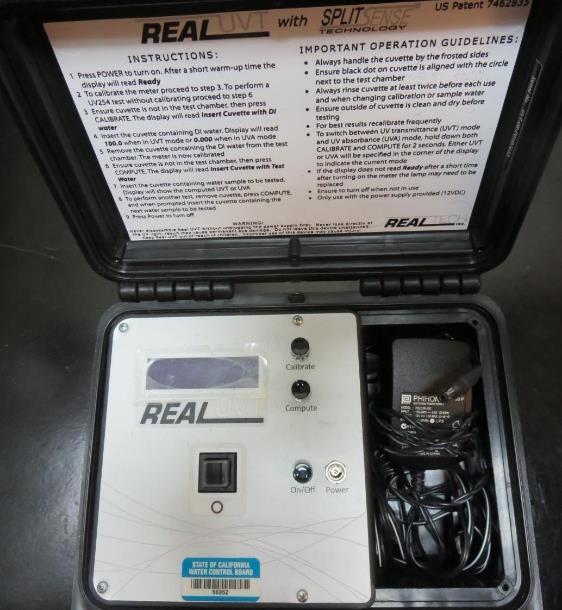 UV transmittance (UVT) is a measurement of the amount of ultraviolet light (commonly at 254 nm due to its germicidal effect) that passes through a water sample compared to the amount of light that passes through a pure water sample. The measurement is expressed as a percentage, % UVT.
%UVT = 10(-UVA) x 100%
UV absorbance (UVA) is calculated as a relative measure of the amount of light absorbed by a water sample compared with the amount of light absorbed by a pure water sample.  
UVA = -log(%UVT/100)
Coagulants Used for Jar Testing
Advanced Coagulant
12.55% Al2O3
6.64% Al
66.4% Basicity
SG = 1.3
7066 (Garratt  Callahan)
10 – 30% Poly Aluminum Hydroxychloride Sulfate
SG = 1.2
Laboratory Charge Analyzer
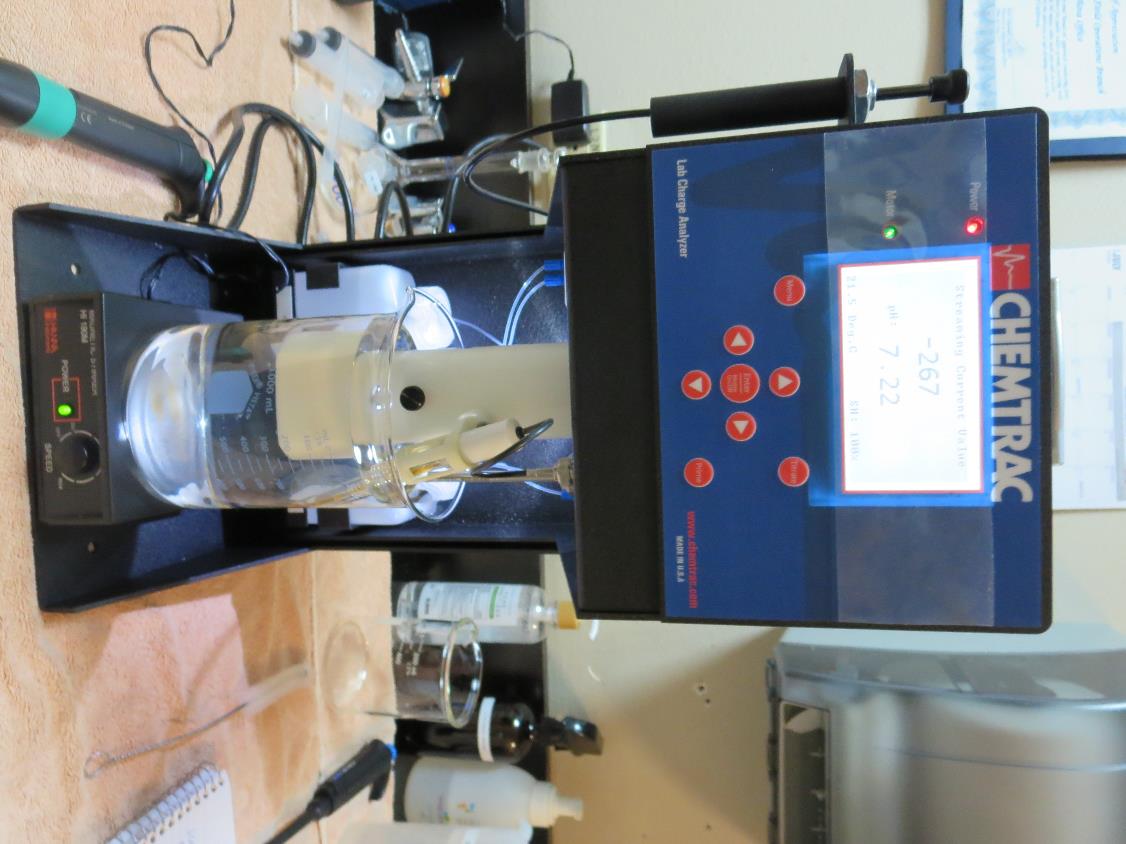 LCA: Used to determine coagulant demand of a source water entering the treatment plant.

Source pH: 7.22

LCA #1: 
7066:  63.8 mg/L as product 
(no pH adjustment)
Final pH: 6.74
Coagulant Information
Unless stated otherwise, all coagulant doses are reported as Product (100% strength). 
Preparation of coagulant stock solutions are generally 1.0 or 0.1 percent strength using 100 and/or 200 mL volumetric flasks.
Finnpipette F2 variable volume pipette, capacity 100-1000 micro liters is used for stock solution preparation and coagulant aid jar test dosing.
Finnpipette F2 variable volume pipette, capacity 0.5-5 mL is used for primary coagulant jar test dosing.
Filtrate and %UVT/UVA Analysis
For this study, all jars were samples for Filtrate and %UVT/UVA analysis immediately at the end of the flocculation period.
Surfwood MWC: Jar Test 1-8 Results
Jars 1-4 TestFlash Mix 30 Sec (200 RPM)Floc Mix 5 min (30 RPM)25 mL sampled end of FlocApplied Coagulant7066
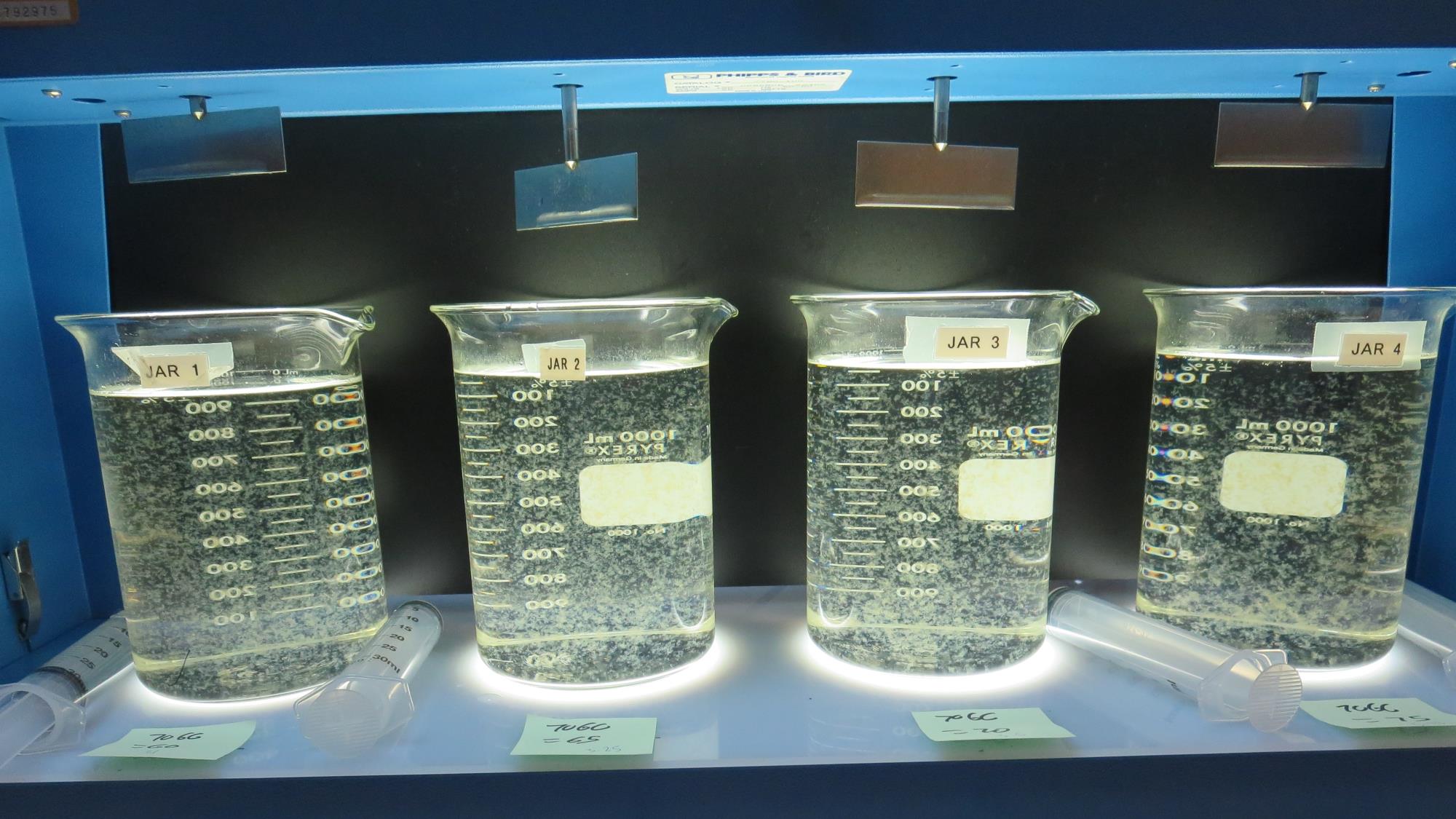 Jars 1-4: End of Floc Duration, 25 mL is syringed for filterability and %UVT/UVA.
75 mg/L 7066
Filtrate 0.07 NTU
UVT: 96.3%
UVA: 0.016/cm
70 mg/L 7066
Filtrate 0.07 NTU
UVT: 96.2%
UVA: 0.016/cm
65 mg/L 7066
Filtrate 0.07 NTU
UVT: 96.1%
UVA: 0.017/cm
60 mg/L 7066
Filtrate 0.09 NTU
UVT: 95.5%
UVA: 0.019/cm
Jars 5-8 TestFlash Mix 30 Sec (200 RPM)Floc Mix 5 min (30 RPM)25 mL sampled end of FlocApplied CoagulantAdvanced Coagulant
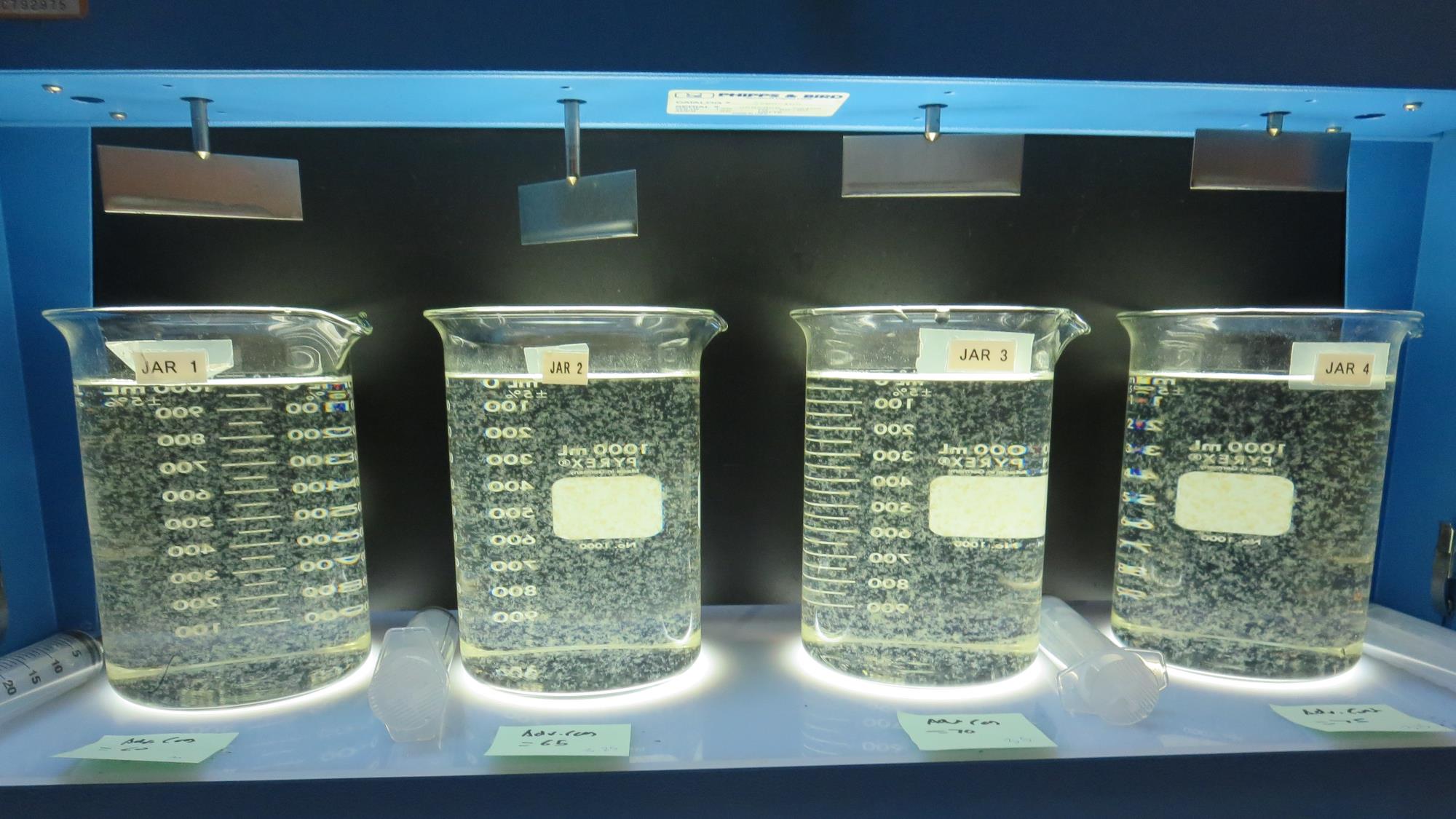 Jars 5-8: End of Floc Duration, 25 mL is syringed for filterability and %UVT/UVA.
60 mg/L Adv Coag.
Filtrate 0.06 NTU
UVT: 96.1%
UVA: 0.017/cm
65 mg/L Adv Coag.
Filtrate 0.08 NTU
UVT: 96.2%
UVA: 0.016/cm
70 mg/L Adv Coag.
Filtrate 0.08 NTU
UVT: 96.4%
UVA: 0.015/cm
75 mg/L Adv Coag.
Filtrate 0.07 NTU
UVT: 96.6%
UVA: 0.015/cm
Jar Testing for 1-Liter Jars: Procedures for Most Treatment Plants
Fill jars with source water prior to coagulant injection and set paddle speed at 30 rpm
Add chemicals (i.e., NaOCl, primary coagulant, coagulant aid) to each jar
Flash mix for 15-60 seconds (200 rpm)
Slow mix for 5 minutes (20-30 rpm)
Settled for 5 minutes.   Syringe 25 mL from each jar taken 1-inch below surface (25 mL/12 sec rate).  For this study, sample was taken immediately at the end of flocculation process.
Filtered through 1.2 um isopore membrane into cuvette drip rate, 15 mL/(50-90 sec)
Measure filtrate turbidity, chlorine residual and %UVT/UVA
Measure settled water turbidity after 25 minutes of total setting
Record all data
Jar TestFilterability Test Equipment
Turbidity Instrument

Syringe w/Luer-Lock Tip, 30 cc 
(part#: 2225800, by Hach)

Swinnex Filter Holder, 25 mm                                   (part#: SX0002500)

Isopore Membrane Filter, 1.2 um absolute 
pore size, 
Φ= 25 mm , thickness: 24 um, 
hydrophilic polycarbonate membrane
(part #: RTTP02500)

Go to Sigma-Aldrich for laboratory supplies  http://www.sigmaaldrich.com/united-states.html
Isopore Membrane Information
Isopore Membrane Background Information
The Isopore membrane is a polycarbonate, track-etched screen filter recommended for all analyses in which the sample is viewed on the surface of the membrane. The Isopore membrane is composed of polycarbonate film, which has a smooth, glass-like surface for clearer sample observation. The unique manufacturing process of the membrane ensures a precise pore diameter and a consistent pore size for accurate separation of samples by size. Matched-weight filters are not usually required because of low, constant tar and ash weights.Features & Benefits:Membrane structure retains particles on the surface, simplifying counting and analysis
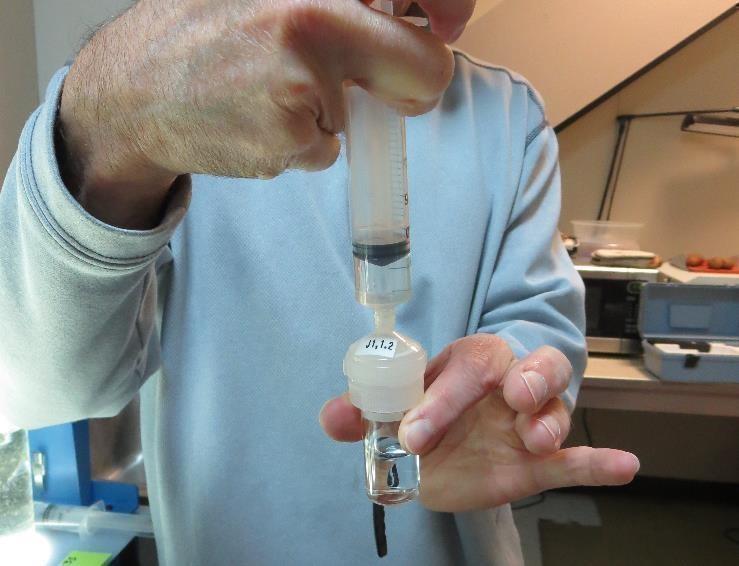 Jar Test - Filterability Test
Syringe ~ 25 mL from jar (after 5-minutes of settling)
Filter-to-waste 3-5 mL
Filter directly into clean cuvette
Measure turbidity 
Note: Take several readings before recording final NTU results.  Micro bubbles can adhere to glass causing false NTU readings.  To remove bubbles, tilt cuvette up to 90 degrees.
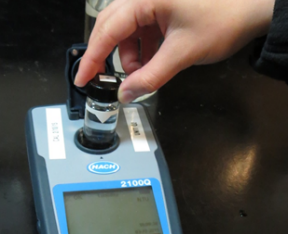 Contact
Guy Schott, P.E.
State Water Resources Control Board
Division of Drinking Water
Santa Rosa, CA
Go to Stock Solution/Dose calculations/Jar Test Results for tools to download
www.waterboards.ca.gov/drinking_water/programs/districts/mendocino_district.html
Email: Guy Schott - Guy.Schott@waterboards.ca.gov
Office Number: 707-576-2732
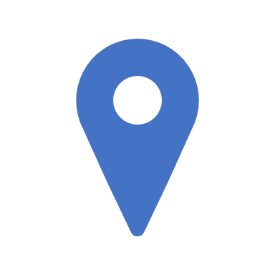